PHẦN 3. VẬT SỐNGBÀI 19. ĐA DẠNG THỰC VẬT
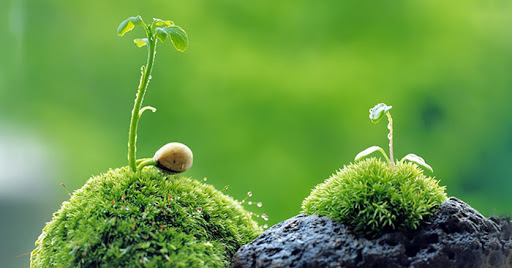 Trò chơi “Ai nhanh nhất, ai đúng nhất?”
  Hãy viết tên các đại diện thực vật vào giấy mà em biết, mỗi đại diện ghi trên 1 tờ giấy A5 (2 phút).
 Phân loại thực vật thành các nhóm và nêu cơ sở phân chia.
 Dán các giấy ghi tên đại diện thực vật vừa kể được vào các nhóm tương ứng.
 Kiểm tra, chỉnh sửa kết quả.
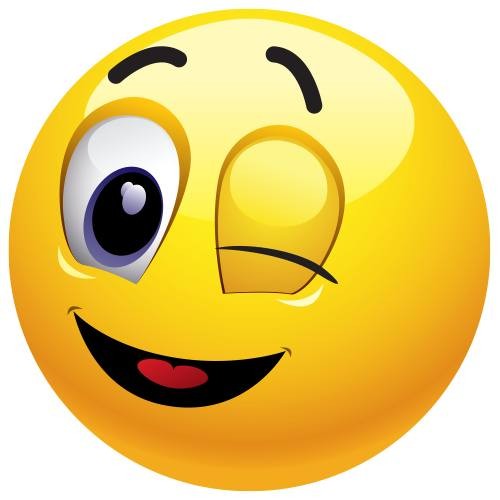 Trò chơi “Ai nhanh nhất, ai đúng nhất?”
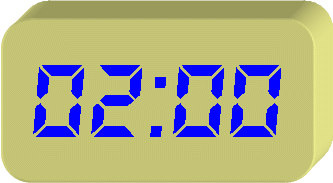 Hãy viết tên các đại diện thực vật vào giấy mà em biết, mỗi đại diện ghi trên 1 tờ giấy A5 (2 phút).
Trò chơi “Ai nhanh nhất, ai đúng nhất?”
 Phân loại thực vật thành các nhóm và nêu cơ sở phân chia.
 Dán các giấy ghi tên đại diện thực vật vừa kể được vào các nhóm tương ứng.
 Kiểm tra, chỉnh sửa kết quả.
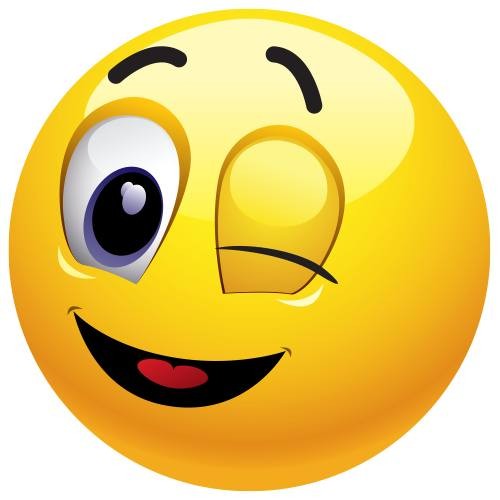 MỘT SỐ THỰC VẬT
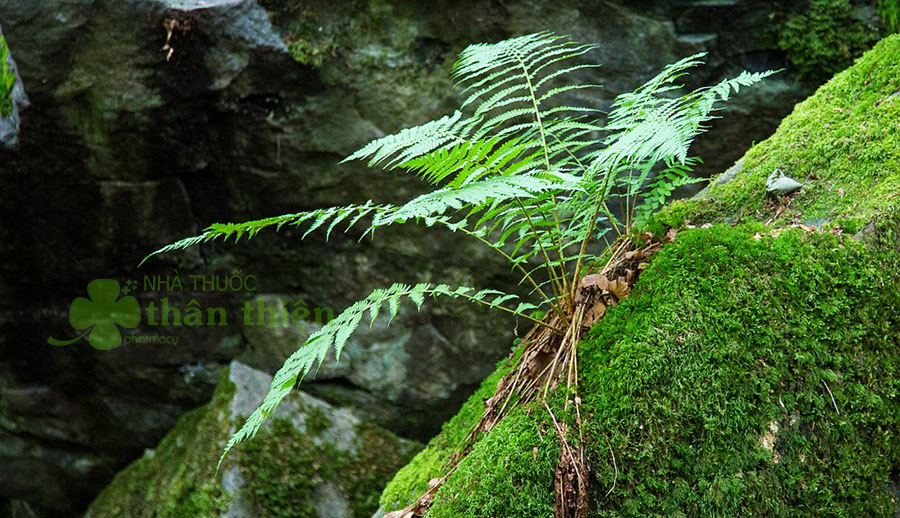 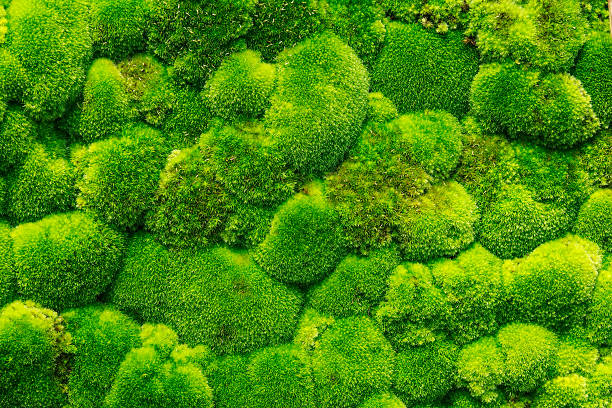 Rêu tường
Cây Dương xỉ
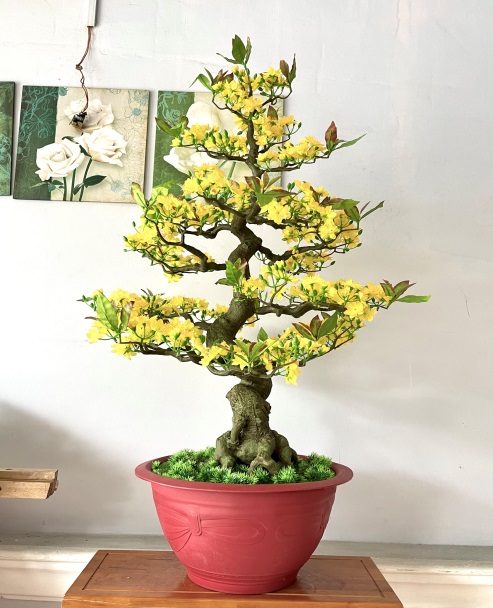 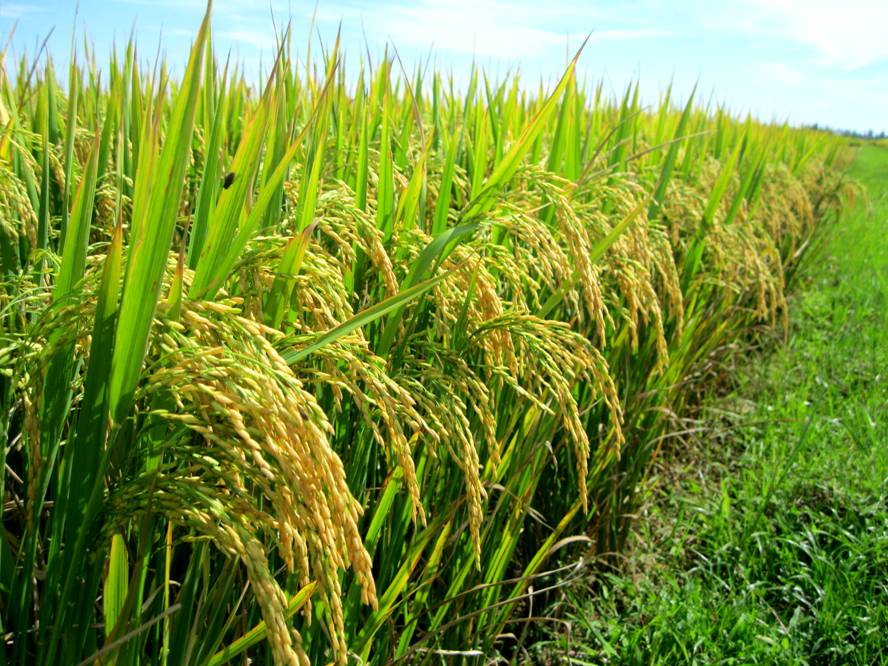 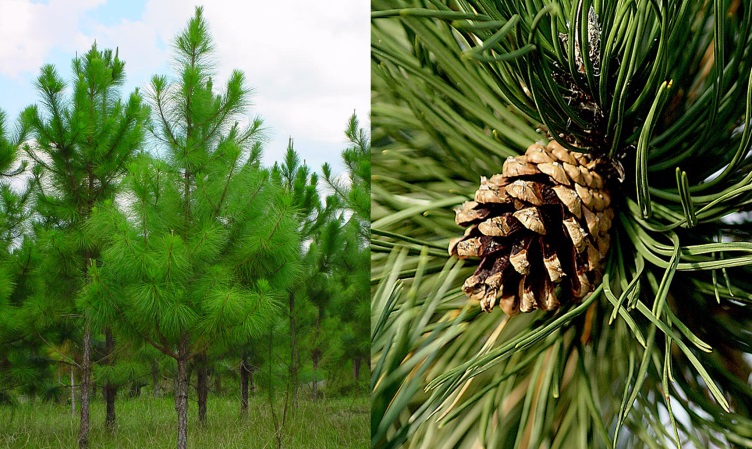 Cây thông
Cây lúa
Cây hoa mai
I. CÁC NHÓM THỰC VẬT
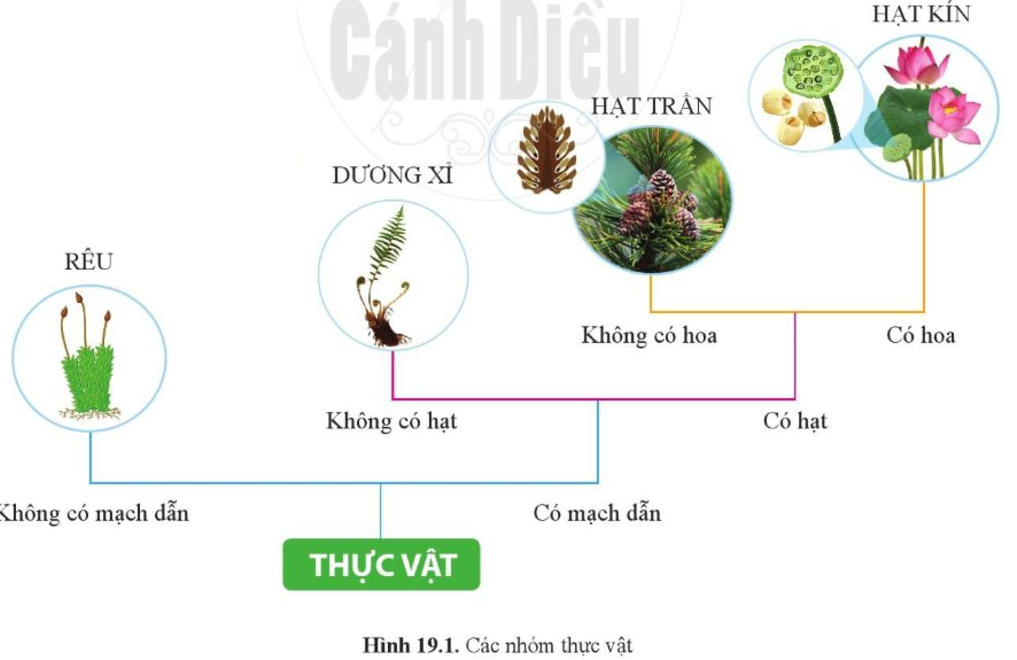 Quan sát hình 19.1. Các nhóm Thực vật, nêu tên các nhóm thực vật và đặc điểm phân chia.
II. ĐẶC ĐIỂM CỦA CÁC NHÓM THỰC VẬT
Quan sát hình ảnh đại diện của các nhóm Thực vật, hoàn thiện yêu cầu trong Phiếu học tập:
Bảng: Đặc điểm các nhóm Thực vật
Đại diện của các nhóm Thực vật
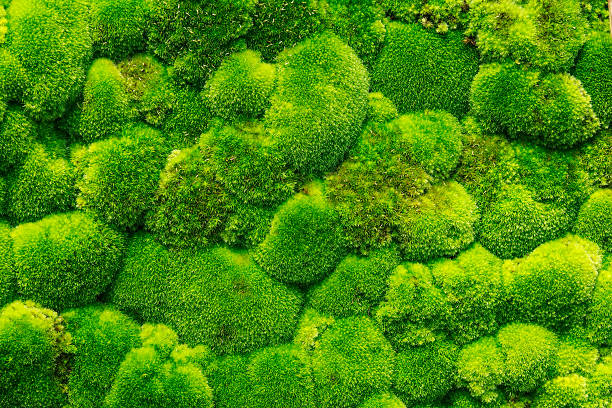 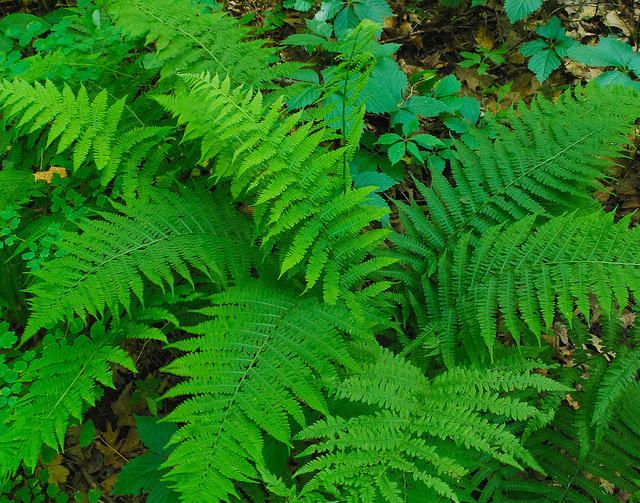 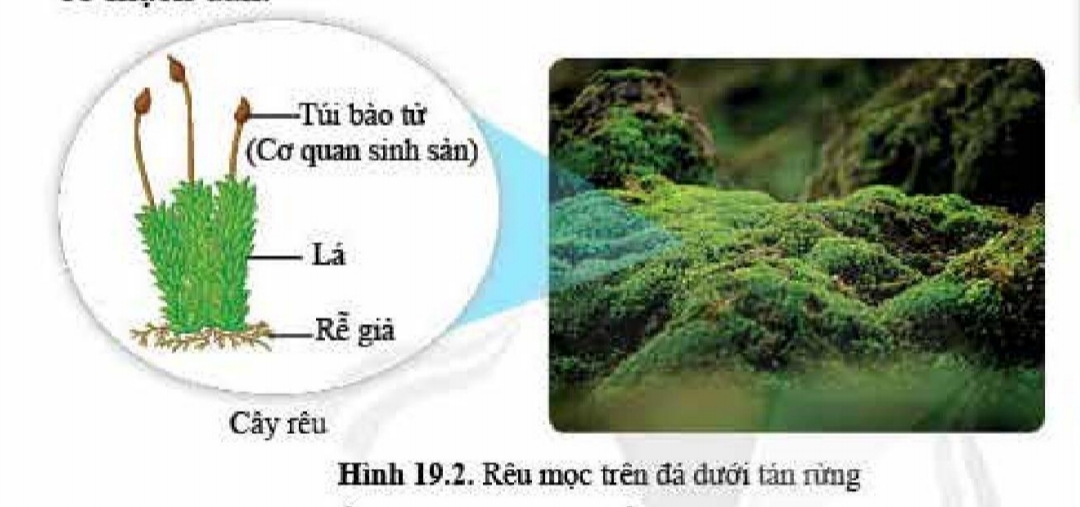 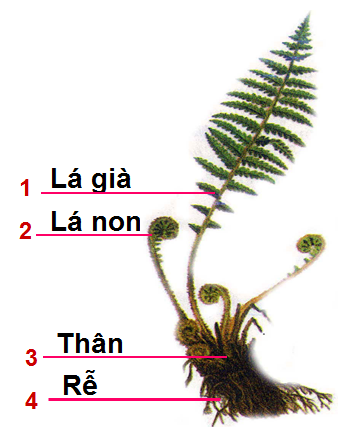 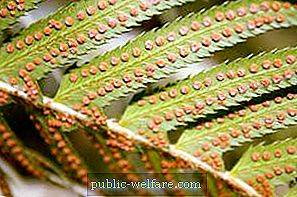 Rêu- cây rêu tường
Cây dương xỉ và ổ túi bào tử
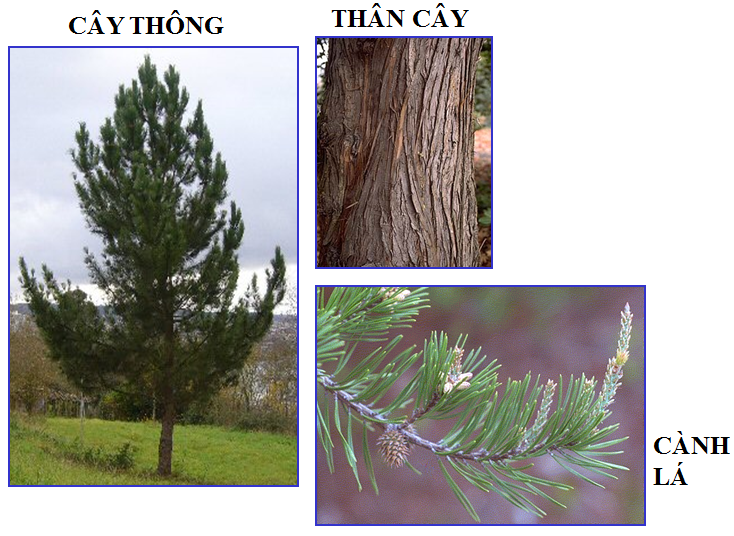 CÂY 
HẠT TRẦN
CƠ QUAN SINH SẢN CỦA CÂY THÔNG
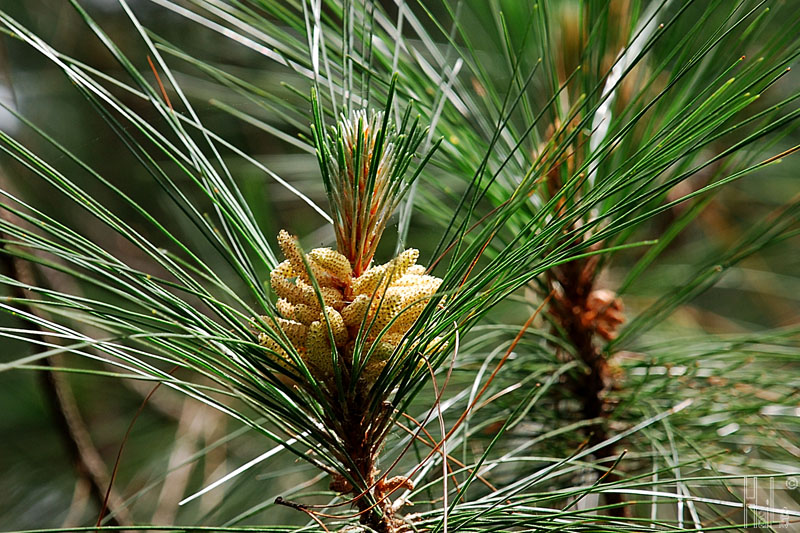 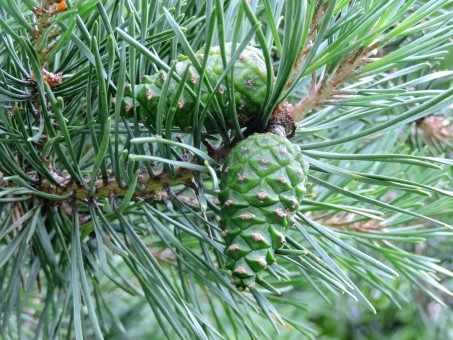 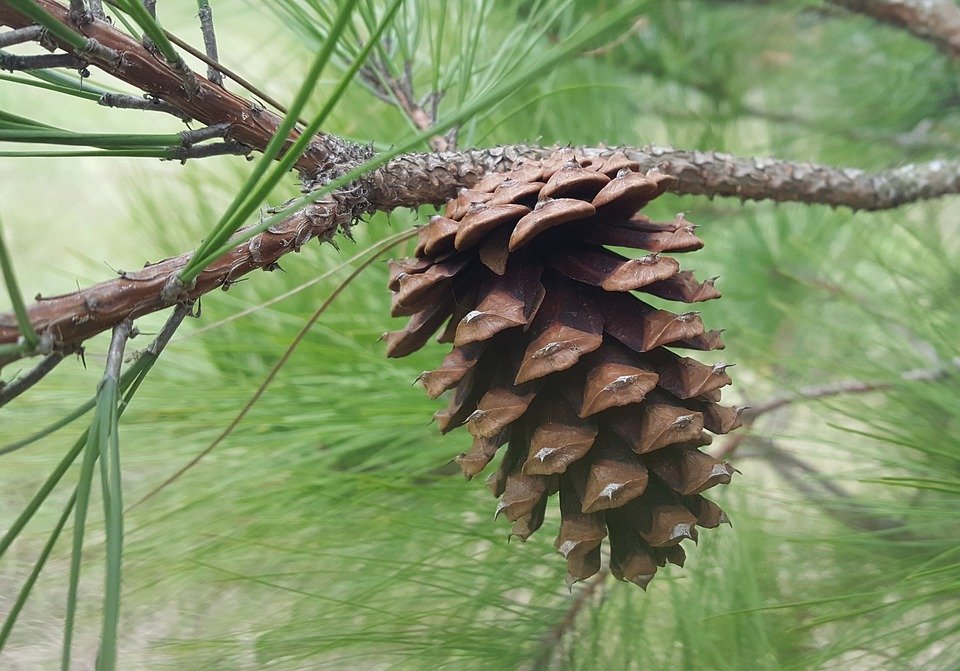 NÓN ĐỰC
NÓN CÁI
CÂY HẠT KÍN
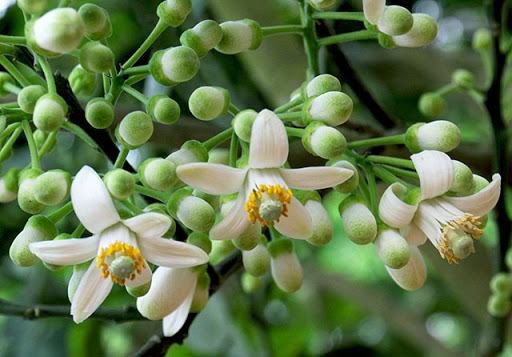 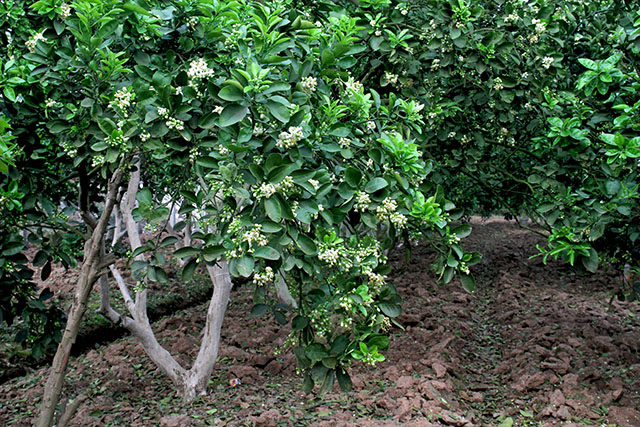 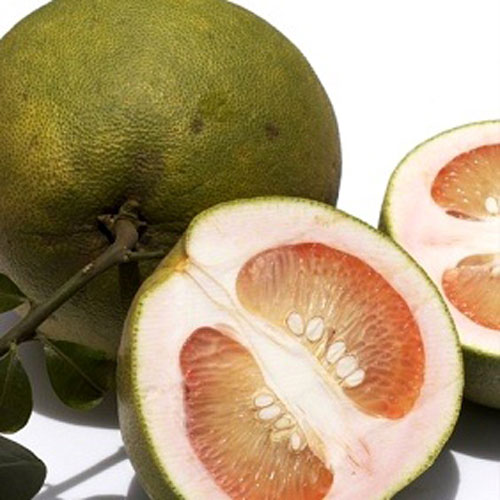 Cây bưởi có hoa, quả, hạt nằm trong quả.
THỰC VẬT HẠT KÍN
THỰC VẬT HẠT TRẦN
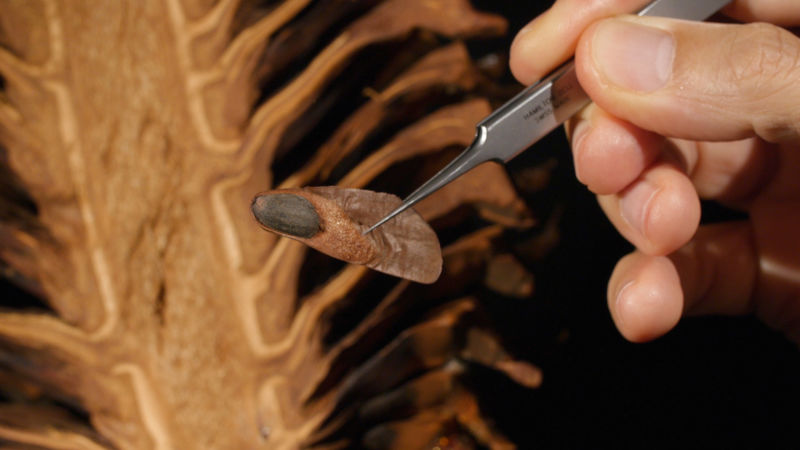 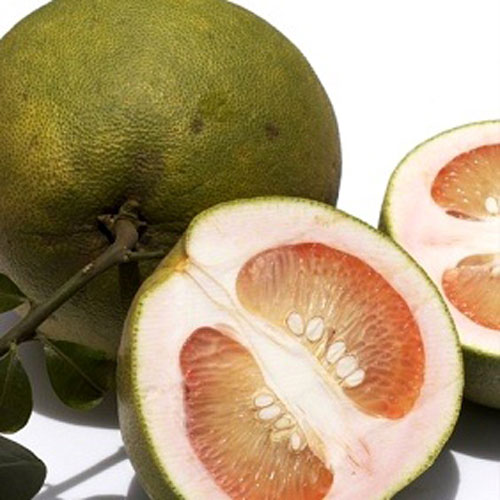 HẠT THÔNG
(nằm lộ trên các lá noãn hở)
HẠT BƯỞI
(nằm trong quả)
HỆ THỐNG MẠCH DẪN Ở GÂN LÁ CỦA CÂY HẠT KÍN
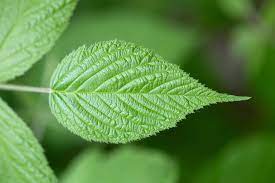 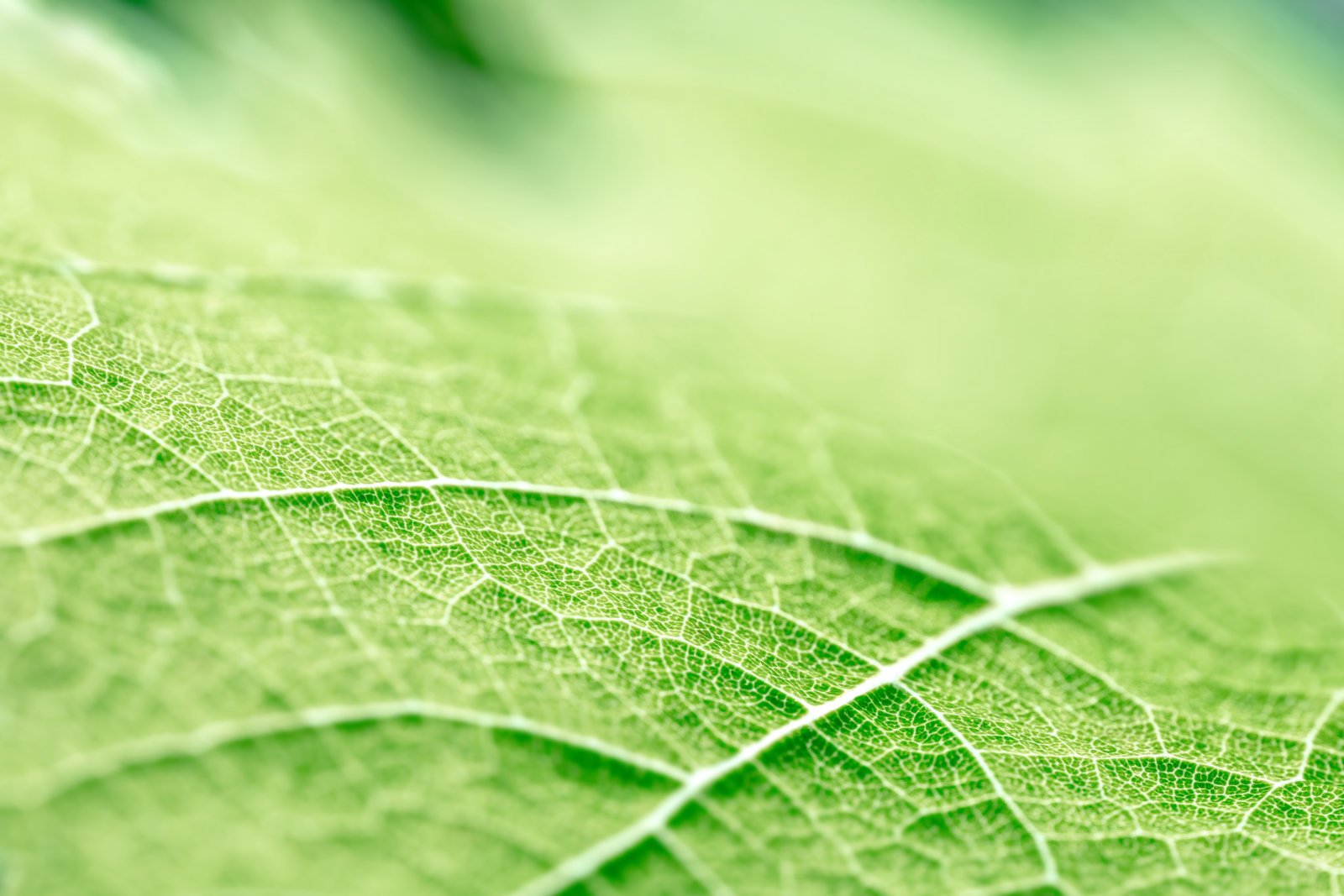 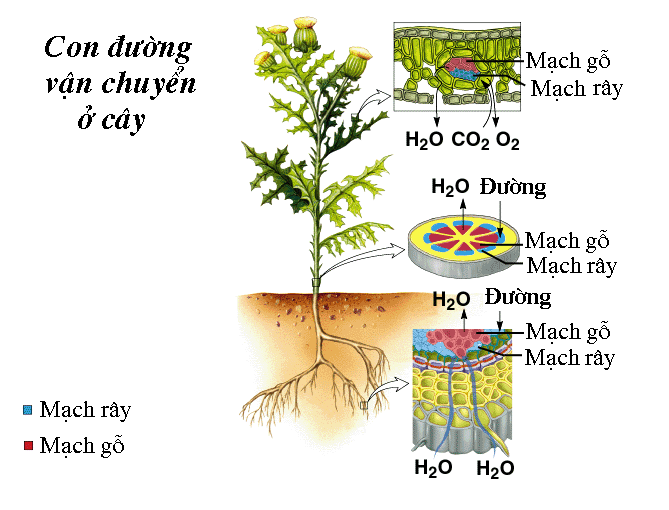 MẠCH DẪN HOÀN THIỆN Ở THỰC VẬT HẠT KÍN
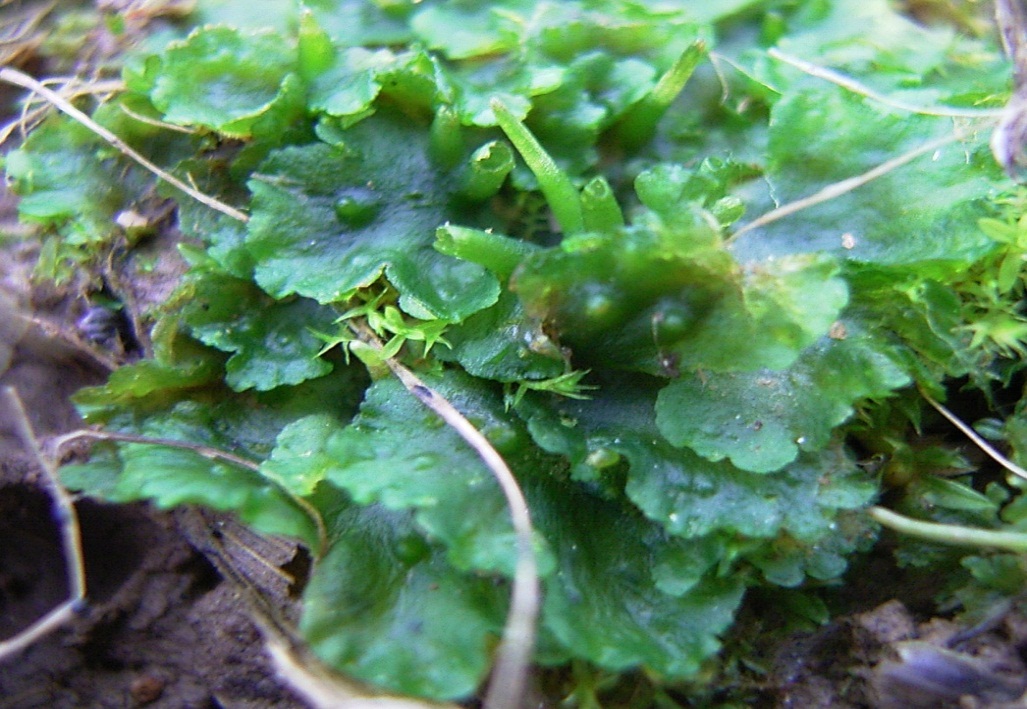 RÊU
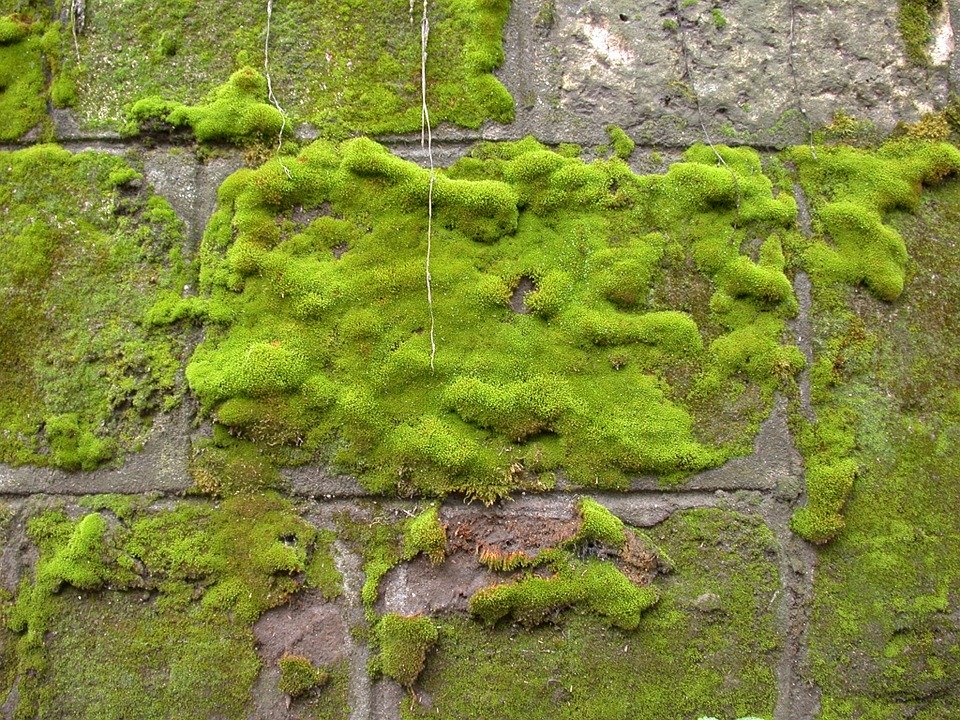 Rêu tản
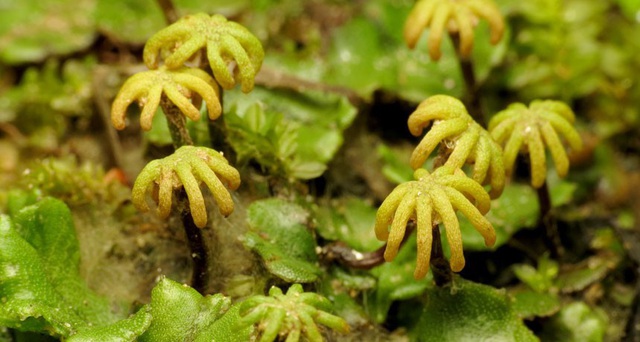 Rêu tường
Rêu sừng
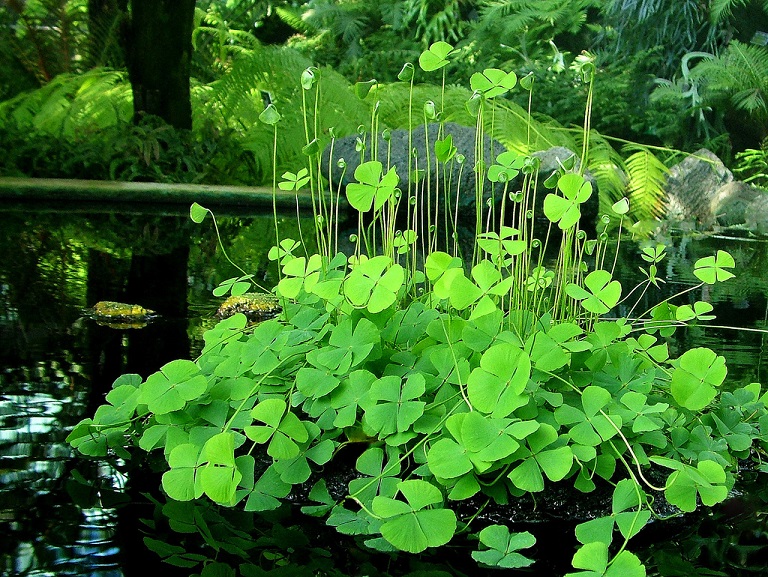 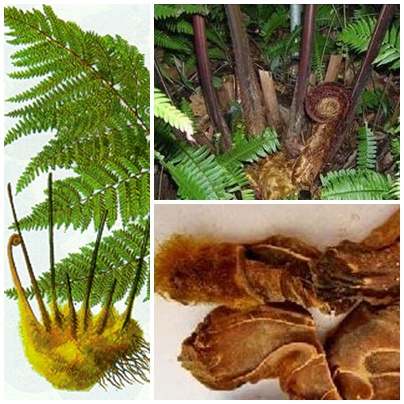 Rau bợ
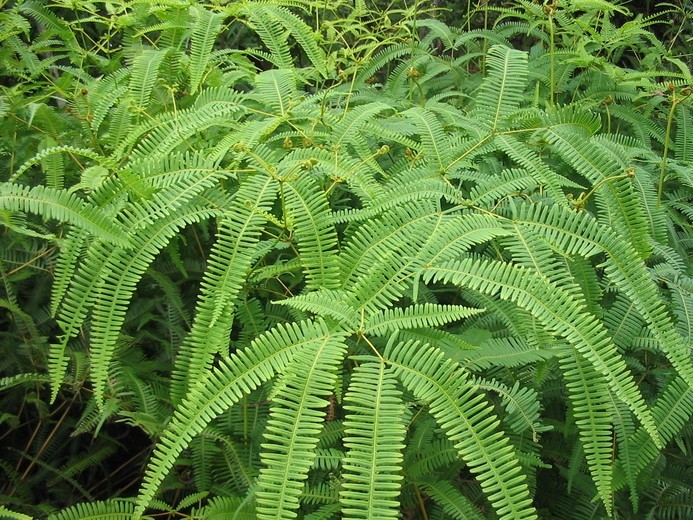 Cây lông cu li
DƯƠNG XỈ
Guột
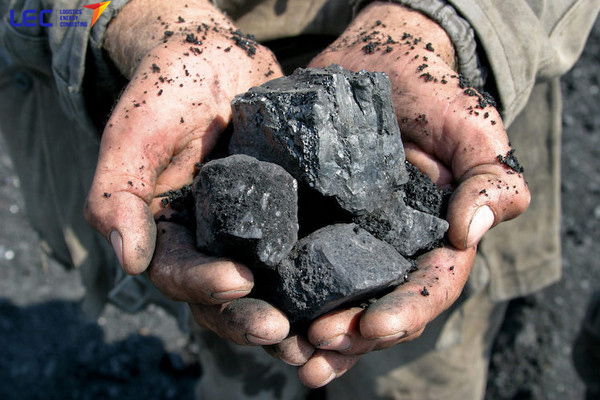 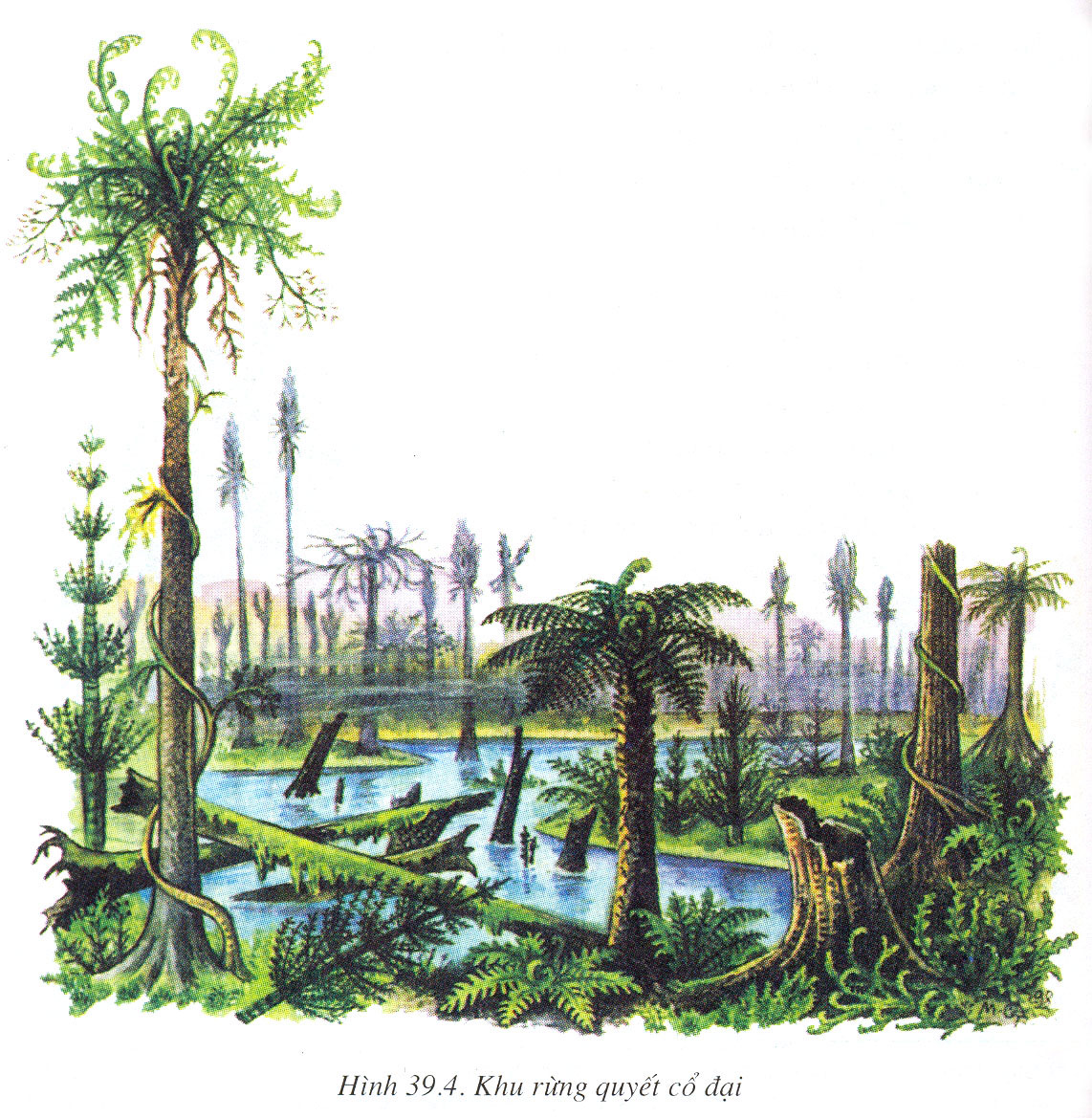 KHU RỪNG QUYẾT CỔ ĐẠI VÀ THAN ĐÁ
MỘT SỐ CÂY HẠT TRẦN
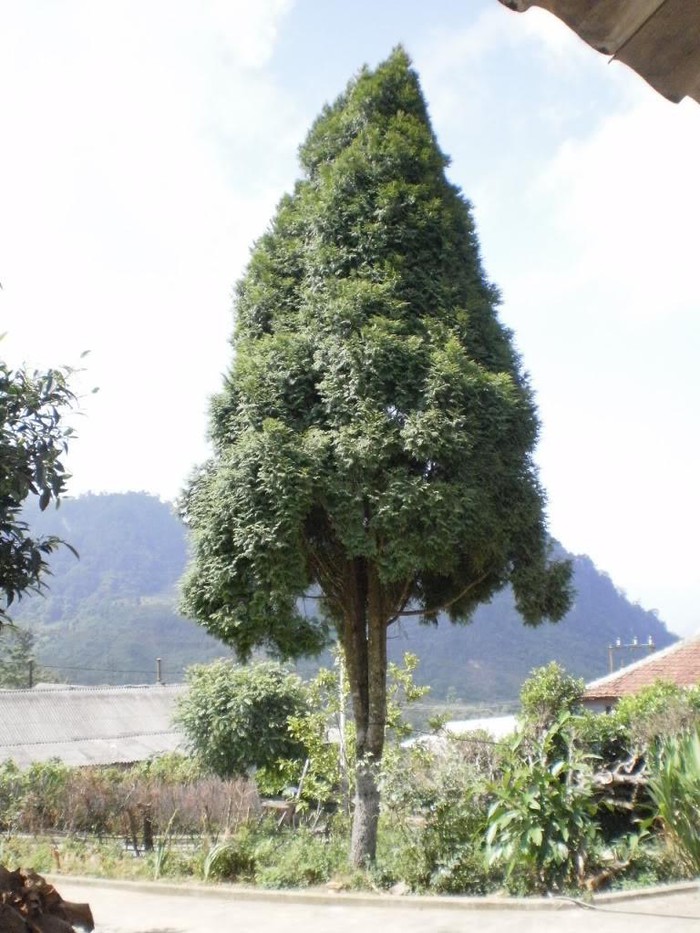 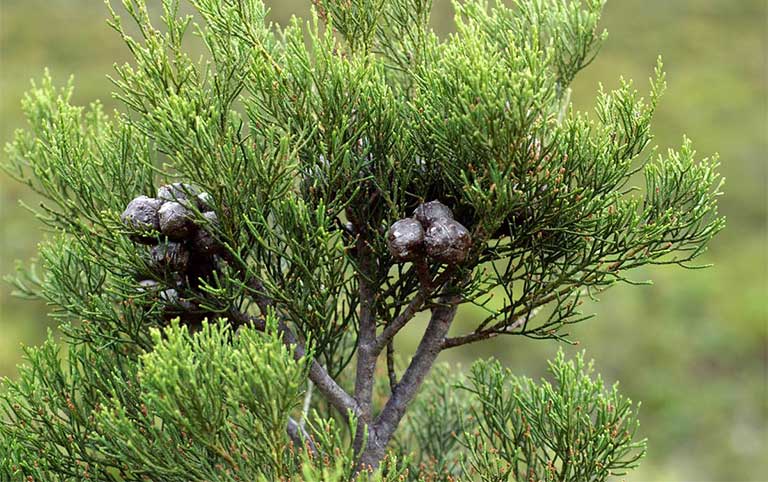 CÂY HOÀNG ĐÀN
CÂY PƠMU
MỘT SỐ CÂY HẠT TRẦN
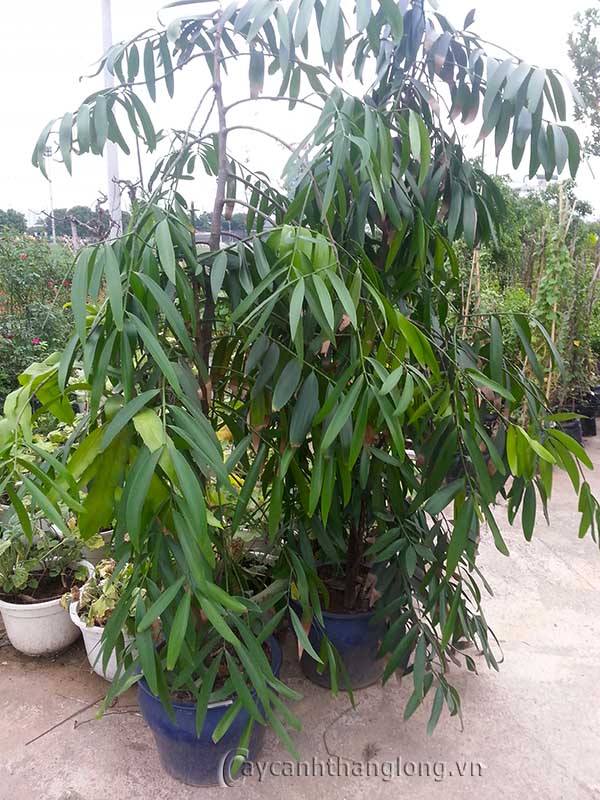 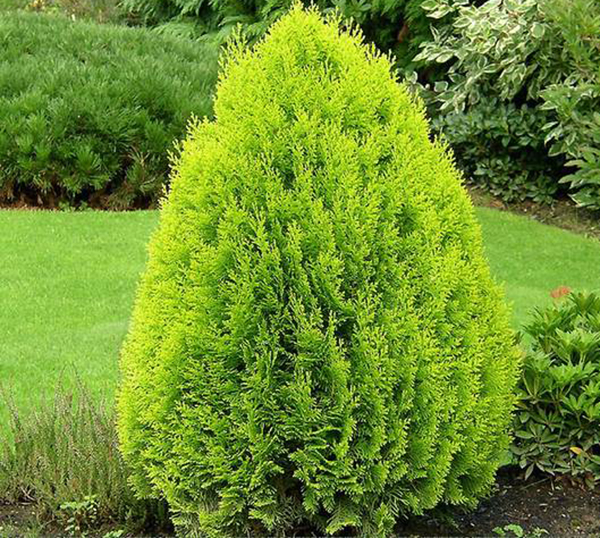 CÂY KIM GIAO
CÂY TRẮC BÁCH DIỆP
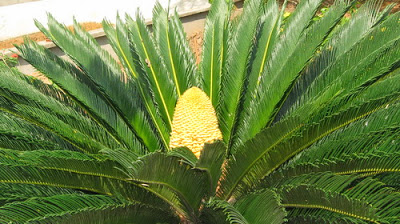 MỘT SỐ CÂY HẠT TRẦN
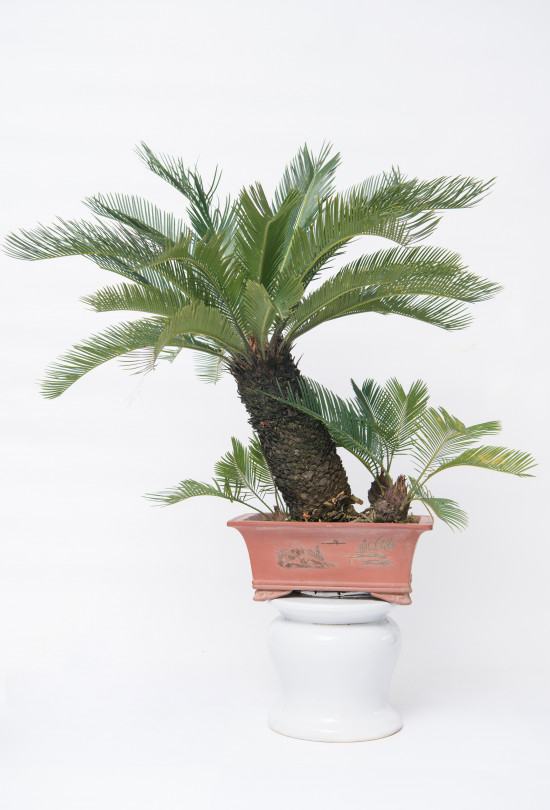 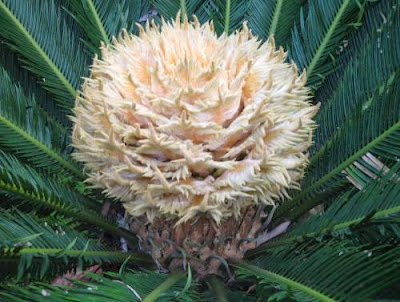 CÂY VẠN TUẾ
CÂY HẠT KÍN
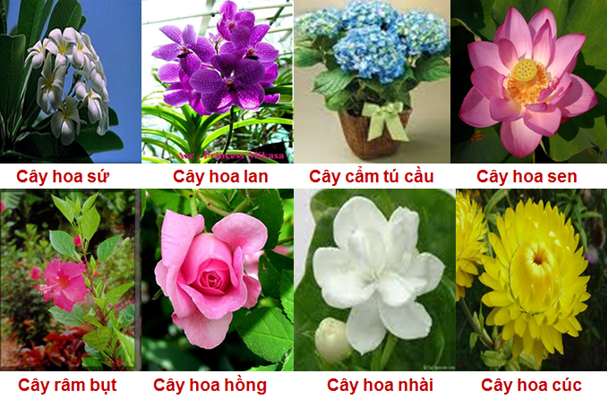 MỘT SỐ CÂY HẠT KÍN
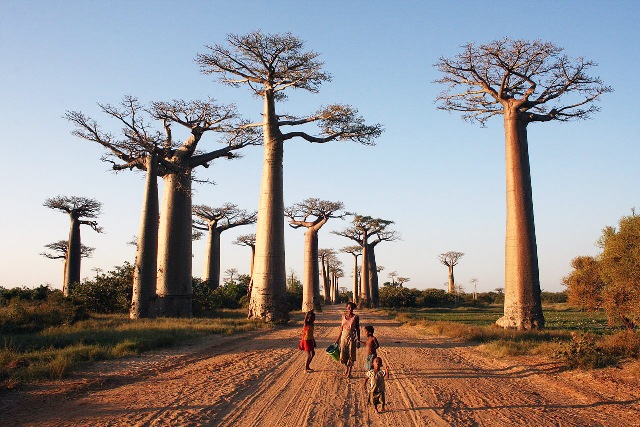 CÂY BÈO TẤM
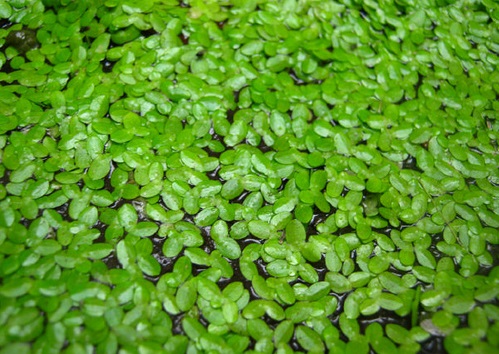 CÂY BAO BÁP
Bảng: Đặc điểm các nhóm Thực vật
 Nêu rõ đặc điểm phân biệt các nhóm Thực vật từ đó thấy được sự tiến hóa giữa các nhóm Thực vật.
 Vì sao gọi là cây Hạt trần, cây Hạt kín? Cây Hạt kín tiến hóa hơn hay cây Hạt trần tiến hóa hơn? Vì sao?
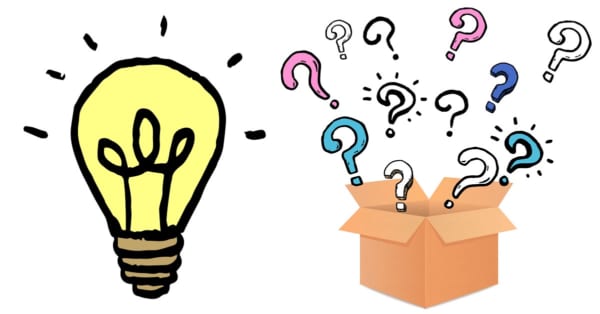 LUYỆN TẬP
 Tiến hành sắp xếp các đại diện Thực vật kể được từ hoạt động trò chơi khởi động vào các nhóm Thực vật đã học và giải thích.
 Hoàn thiện bảng 19.1. Nêu sự giống nhau và khác nhau giữa thực vật Hạt trần với thực vật Hạt kín.
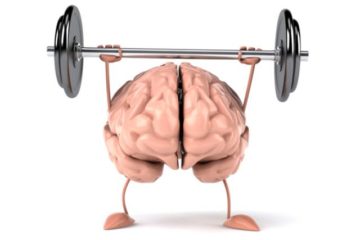 BẢNG 19.1- TR 123
ĐÁP ÁN BẢNG 19.1
VẬN DỤNG
Quan sát và giới thiệu được một số Thực vật ở xung quanh em, thực hành phân chia chúng vào các nhóm, đề xuất được những lưu ý trong việc chăm sóc để cây phát triển khỏe mạnh: 
Đại diện cây gì…? Đặc điểm môi trường sống…? Được xếp vào nhóm Thực vật nào…? Cách chăm sóc cần lưu ý những gì…?
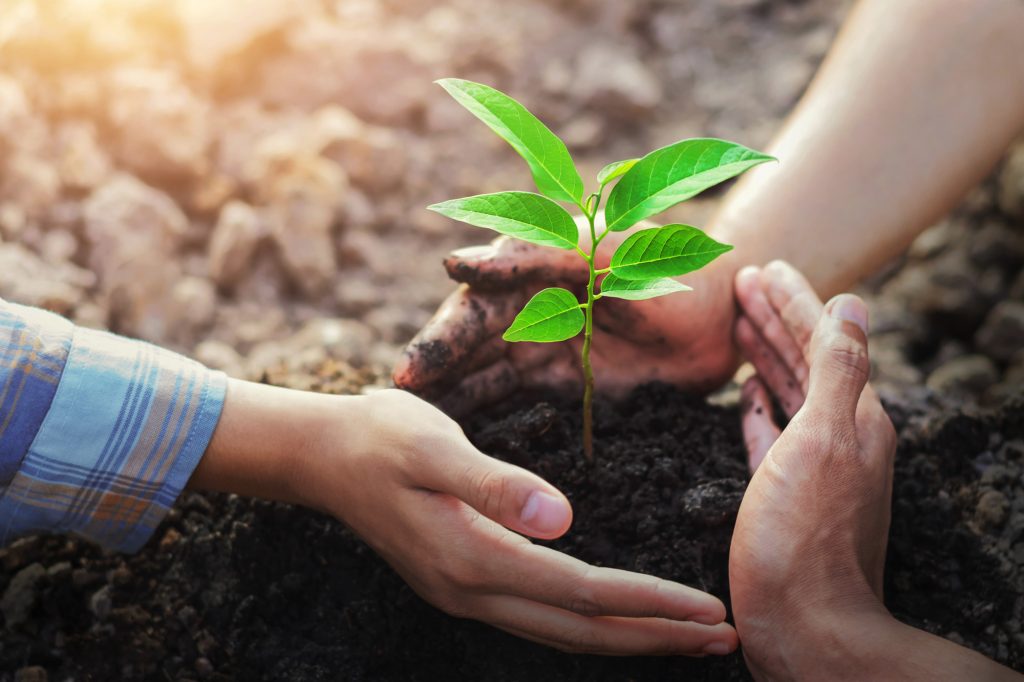 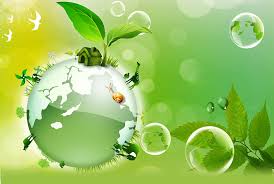